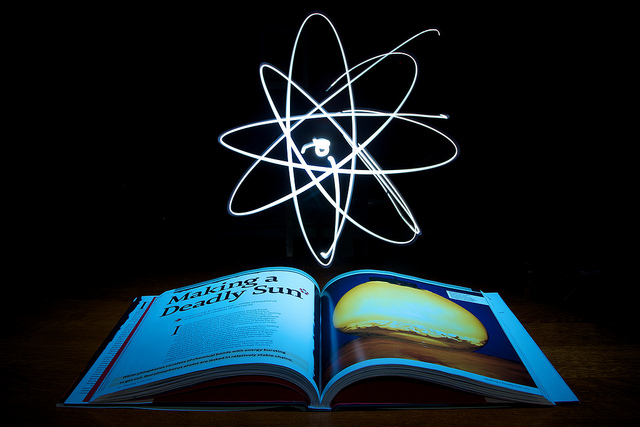 Informační zdrojev přírodních vědách
Helena Landová
Akademická knihovna JU
e-mail: landovah@lib.jcu.cz
Helena Vorlová
Akademická knihovna JU
e-mail: vorlova@lib.jcu.cz
1.9.2016
Co je obsahem kurzu
Orientace v Akademické knihovně (registrace, rozdělení oborů)
Představení základních knihovních služeb (výpůjční, meziknihovní výpůjční, tiskové a další služby)
Praktické seznámení s vyhledáváním knih a časopisů v knihovním katalogu
Základní informace o přístupu k e-zdrojům (databáze, časopisecké články, knihy)
2
1.9.2016
Akademická knihovna: představení
Uživatelé: studenti a zaměstnanci JU, pracovníci BC a veřejnost
Otevírací doba v zimním semestru (od 3.10.):
Pondělí - Pátek: 8 - 20 hod
Sobota: 9 - 16 hod
provozní doba se v průběhu roku mění, změny je nutno sledovat na webu knihovny!
3
1.9.2016
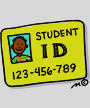 Jak se stanu uživatelem knihovny
Registrace: probíhá automaticky, knihovna údaje přebírá z databáze STAG
Vstup a služby: studenti JU využívají knihovnu na základě průkazu studenta (ISIC) 
Kontaktní údaje: 
údaje lze kontrolovat v kontu čtenáře
změny jsou vázány na STAG
kontaktní údaje udržujte aktuální!
4
1.9.2016
Rozdělení fondu (1)
Společenské vědy – 1. patro
Přírodní vědy – 2. patro
Odborná literatura (knihy, skripta): 
dělena do oborových skupin
názvy oborů na regálech
uvnitř skupiny řazena dle pořadových čísel
opatřena signaturou
5
1.9.2016
Rozdělení fondu (2)
Rakouská knihovna: 
2. patro
beletrie i odborná literatura
Beletrie (česká, zahraniční, dvojjazyčná):
1. patro AK
řazena abecedně dle jmen autorů
Vysokoškolské kvalifikační práce:
2. patro a sklad
pouze prezenčně
od roku 2010 online v PDF
Časopisy:
prezenčně
aktuální ročníky ve studovnách v obou patrech 
starší ročníky ve skladu
6
1.9.2016
Prezenčně nebo absenčně
Prezenční  výpůjčky:  knihy, které nelze vynášet z budovy jsou označeny červeným nebo zeleným proužkem na hřbetu publikace
Absenční výpůjčky:  výpůjční  lhůta pro studenty 1 měsíc
7
1.9.2016
Signatura
značka vyjadřující  umístění  publikace ve fondu
Příklad: signatura nalezená v katalogu je 202 21 0113





202 21 = 2. patro, biologie, ptáci
0113 =113 kniha na regále
Na každém patře naleznete plán knihovny pro rychlou orientaci!
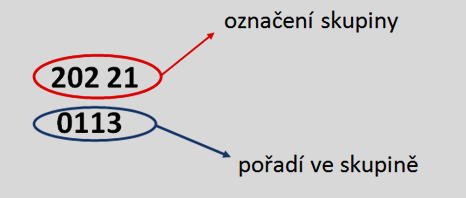 8
1.9.2016
Výpůjčky knížek
Maximálně 30 knih
U pultů v 1. a 2. patře, samoobslužně
Výpůjční lhůta 1 měsíc
Lze až 3x prodloužit (pokud není kniha rezervována jiným uživatelem)
Výpůjčky ze skladu do 15:30
Pokuta za pozdní vrácení 1,- Kč/den/kniha
Prodlužování a rezervace: online katalog / čtenář
prodlužovat dříve než přijde upomínka
9
1.9.2016
Samoobslužné výpůjčky
Zařízení je umístěno v 1. patře
Jen pro registrované čtenáře
Na kontě čtenáře nesmí být upomínky a dluhy
Nelze půjčovat prezenční knihy 
Neumí vracet knížky!!!
10
1.9.2016
Samoobslužné vracení
Zařízení je umístěno vedle služebního vchodu do knihovny z Branišovské ulice

Vracení je přístupné 24 hodin denně prostřednictvím karet
11
1.9.2016
Meziknihovní výpůjční služba
Výpůjčky knih nebo kopií článků z časopisů, které nejsou ve fondu naší knihovny ani v jiné knihovně ve městě
Požadavky na MVS:
přes formulář v online katalogu JU
vyplnit co nejvíce údajů identifikujících dokument 
podávat minimálně 10 dnů před požadovaným datem vyřízení
Mezinárodní MVS (ze zahraniční knihovny) – řeší se individuálně
Prostřednictvím MVS nelze získat vysokoškolské kvalifikační práce, jednotlivá čísla časopisů, platné normy a knihy vydané před r. 1950
12
1.9.2016
Tiskové služby
Samoobslužné kopírování a tisk 
na strojích umístěných v přízemí, 1. a 2. patře AK
cena – 1,50 Kč/1 A4 černobíle nebo 5,- Kč/ A4 barevně
platba z čipových karet (karta studenta, ISIC)
vložení peněz na karty pouze na Bobíku nebo pomocí automatu v přízemí knihovny

Skenování je bezplatné

Minimální zůstatek na kartě 10,- Kč (pro všechny tiskové služby)
13
1.9.2016
Další služby
Poradenské a konzultacní služby
Studijní místa:
celkem 500 míst ve volném výběru, studovnách a badatelnách, 100 PC
Individuální studovny (5 klimatizovaných studoven)
V přízemí: Café AK, prodejna skript, šatna, upomínkové předměty JU
Jihočeská vědecká knihovna: vstup na studentské průkazy z JU (po registraci), možnost vracení knížek z JVK u infopultu v přízemí AK
14
1.9.2016
Praktické seznámení s vyhledáváním knih a časopisů
15
1.9.2016
Web knihovny: http://www.lib.jcu.cz
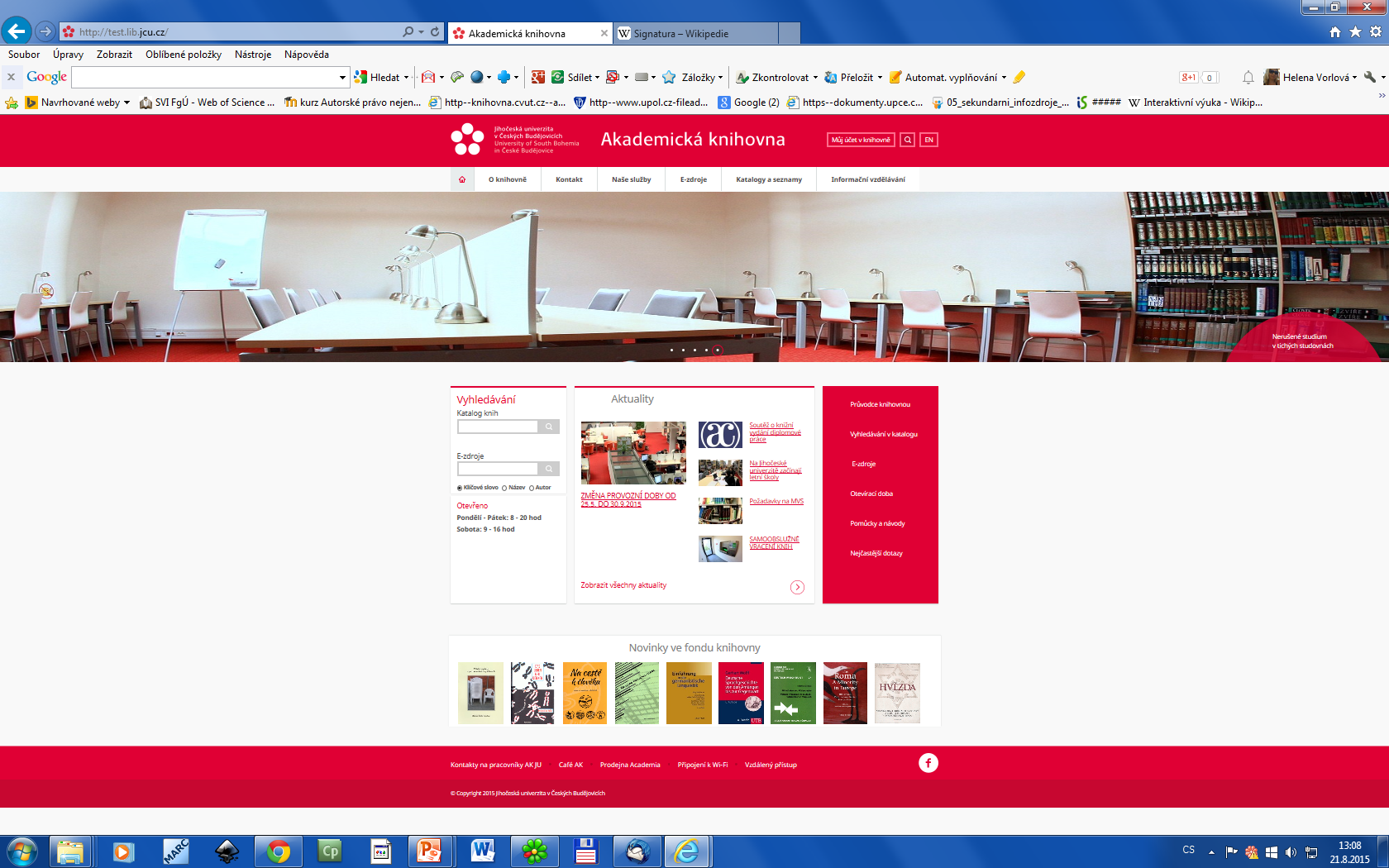 16
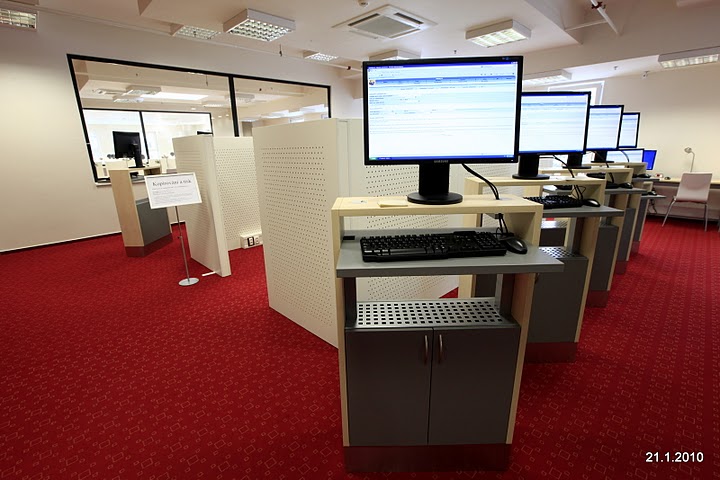 1.9.2016
Online katalog
Umožňuje
vyhledávání ve fondu knihoven JU
	 (bez přihlášení)
spravovat konto čtenáře
prodlužovat výpůjčky
rezervaci výpůjček
objednávku MVS
    (po přihlášení)
univerzitní login (např. novakj01) 
    + heslo do STAGU	
http://katalog.jcu.cz
17
1.9.2016
Základní informace o přístupu k e-zdrojům
(databáze, knihy, časopisy, nadstavbové nástroje)
18
1.9.2016
Druhy e-zdrojů
Plnotextové: obsahují plné texty dokumentů – časopisy, monografie (např. ScienceDirect)
Bibliografické: neobsahují plné texty dokumentů, pouze bibliografické údaje o dokumentu (název, autor, rok vydání, číslo časopisu…) a většinou i abstrakt (např. Web of Science)
Faktografické: numerická data, statistiky, adresáře (např. CABI Compendia)
19
1.9.2016
Přístup ke zdrojům
web knihovny:  http://www.lib.jcu.cz/
E-zdroje (EIZ jsou řazeny abecedně i podle oborů)
licencované zdroje (placené): 
dostupné pouze z IP adres JU 
vzdálený přístup jen přes VPN: http://simek.jcu.cz/vpn/ 
většina spolufinancována z OP VaVpI
20
1.9.2016
Ebsco Discovery Service
Vyhledávání napříč e-zdroji
Usnadňuje vyhledávání
Propojení na generátor citací (www.citacepro.com)
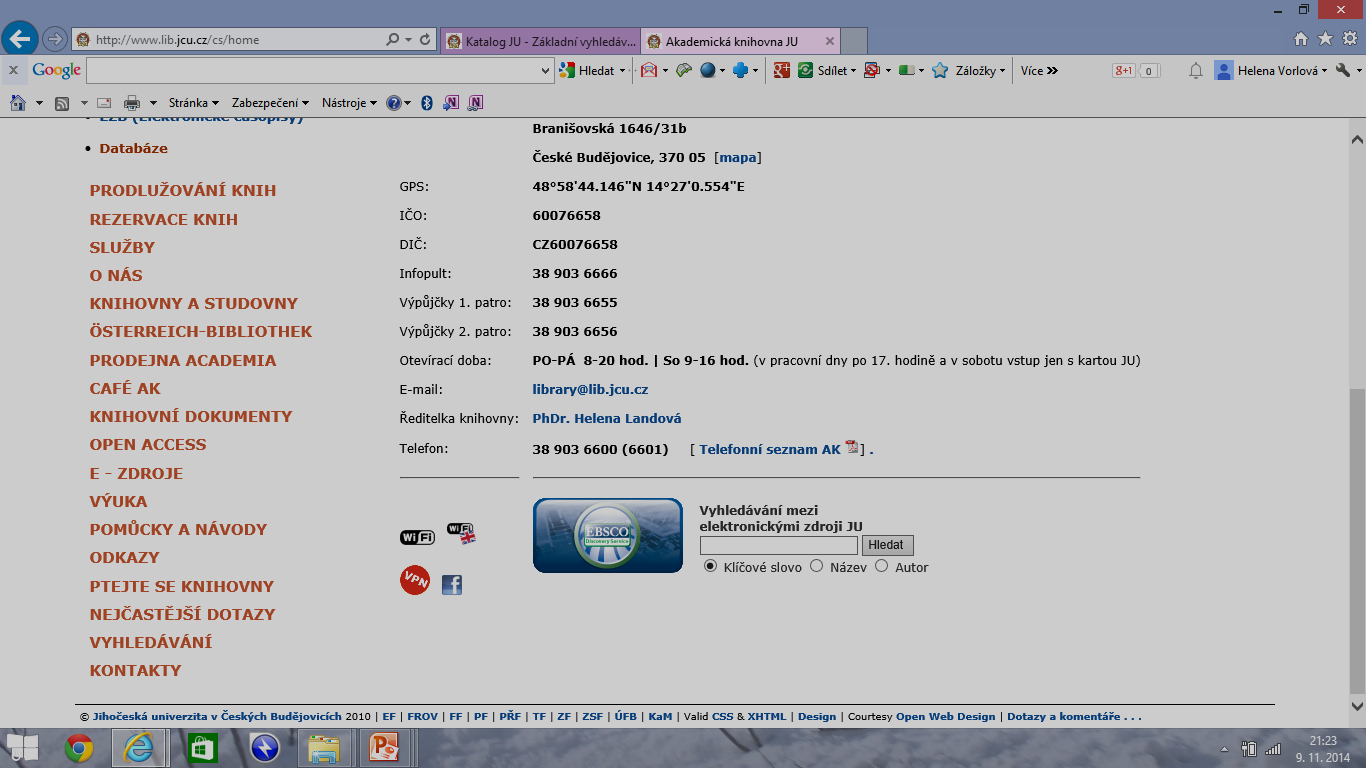 21
1.9.2016
Elektronická knihovna časopisůElektonische Zeitschriftenbibliothek: EZB
přístup k online odborným časopisům, které má knihovna dostupné v rámci předplatných nebo které jsou k dispozici volně na internetu
časopisy jsou rozděleny dle dostupnosti do 4 kategorií
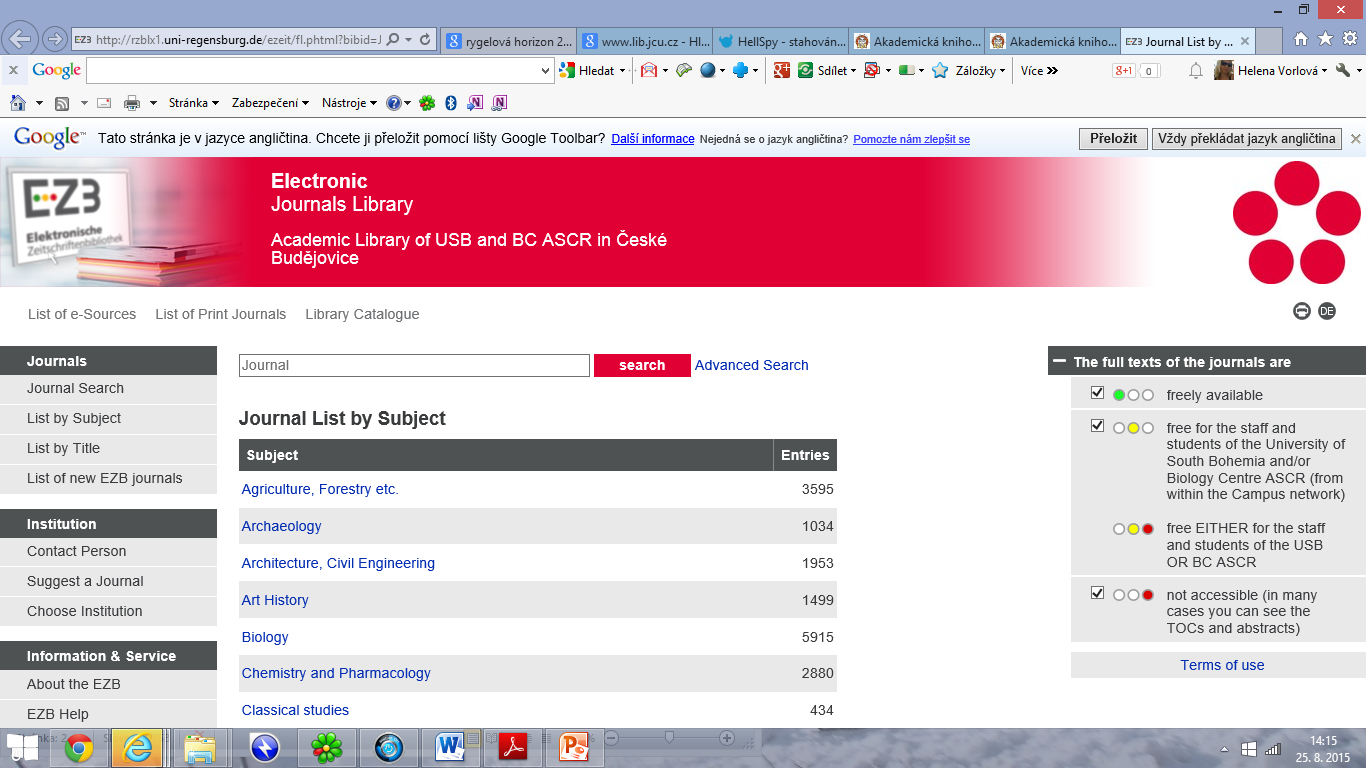 22
1.9.2016
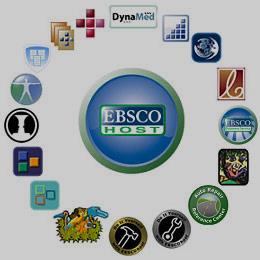 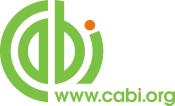 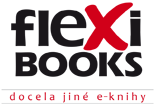 E - knihy
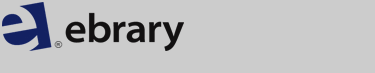 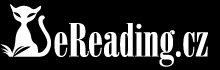 České i zahraniční
Možnosti čtení - dle podmínek poskytovatele:
online ze všech PC připojených do sítě JU
offline  - uložení do souboru – výpůjční doba různá
Kompletní seznamy na webu knihovny
Většina titulů je přístupná přímo z katalogu knihovny
23
1.9.2016
Citace PRO
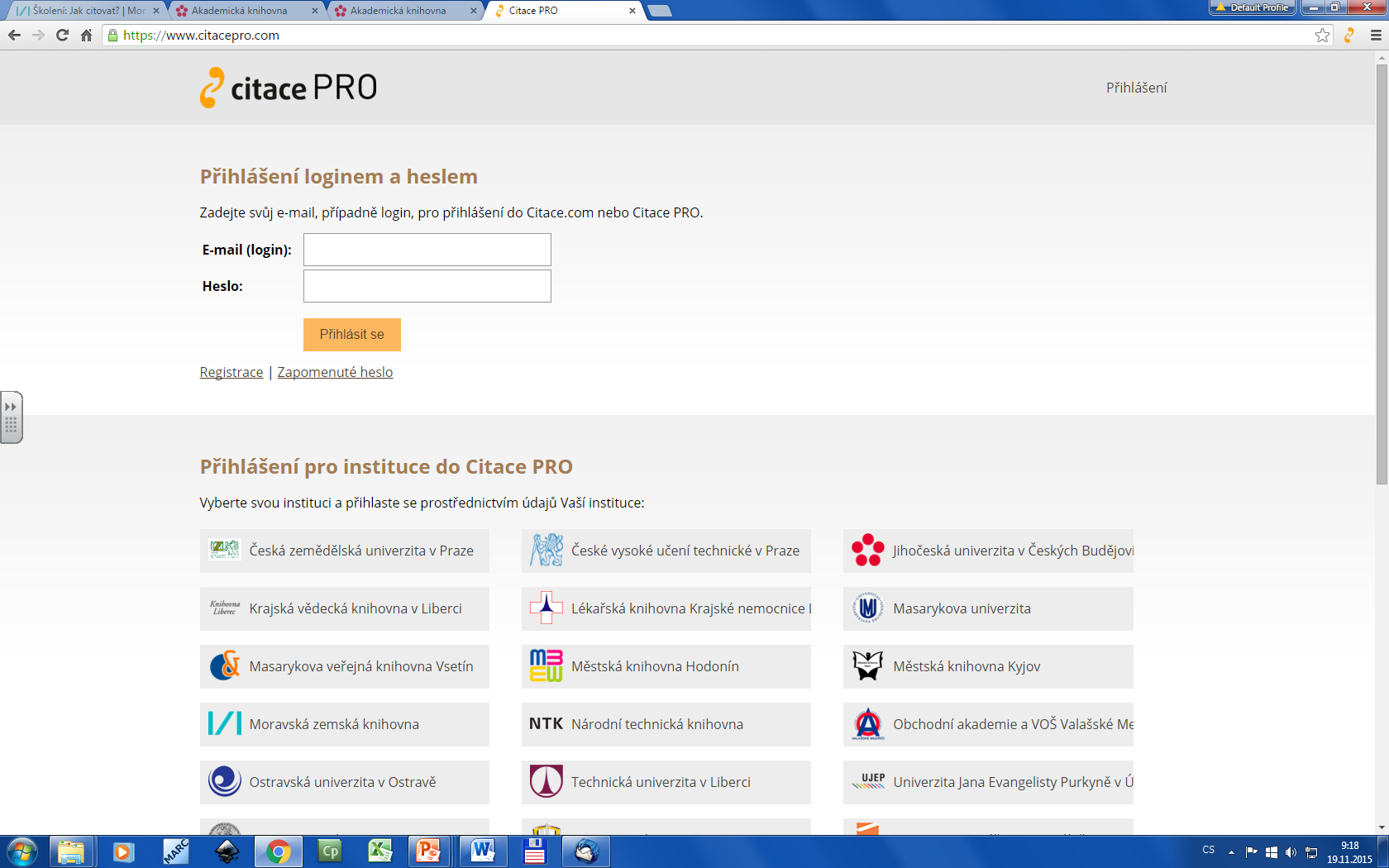 placený manažer 
přístup http://www.citacepro.com/
umožňuje export citací do dalších nejčastěji používaných citačních stylů (např. Chicago, Harvard, MLA, IEEE, CSE atd.)
export do Wordu
importy dle ISBN a DOI
importovací lišta do prohlížeče
přístup pro JU přes Shibboleth
na adrese http://www.citacepro.com/ vyberte z nabídky Jihočeskou univerzitu v Českých Budějovicích
přihlásíte se svým univerzitním loginem a heslem, stejně jako do STAGu (např.: novakj00/Ao123456)
24
1.9.2016
Vaše otázky, prosím…
Děkuji za pozornost.
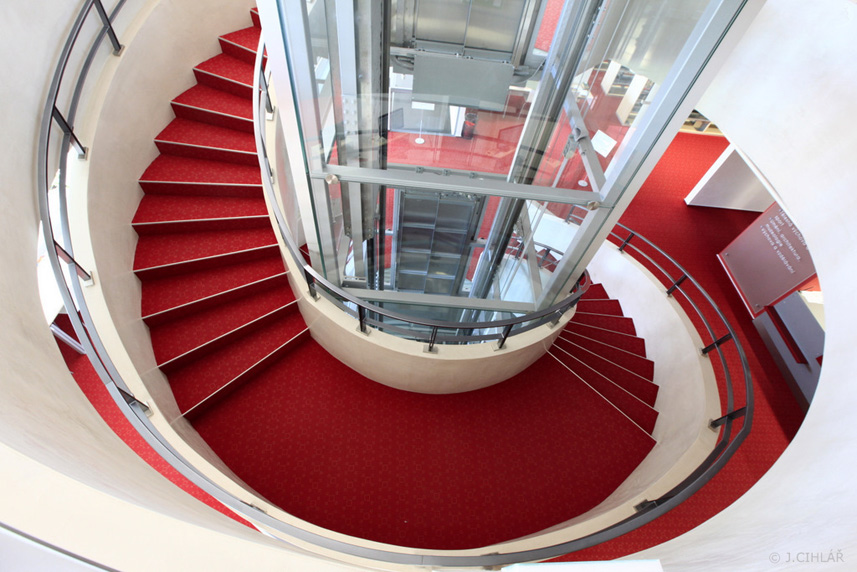 25